Kancelaria Radcy Prawnego
Anna Szmitka
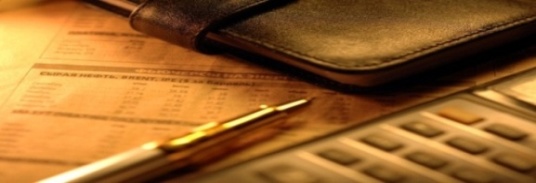